Delegering av läkemedelshantering
Utbildningsmaterial
Översikt
BAKGRUND
DISKUSSION & FRÅGOR
LÄKEMEDELSKUNSKAP
PRAKTISK HANTERING
DELEGERING
[Speaker Notes: Materialet är indelat i fem huvudområden:
Bakgrund: föreskriften, riktlinje för läkemedelshantering, begrepp inom läkemedelshantering, risker
Delegering: vad innebär det, skyldigheter, rättigheter
Läkemedelskunskap: genomgång av de läkemedel som är aktuella att hantera
Praktisk hantering: blanketten , dokumentation i Cosmic
Diskussion och frågor]
BAKGRUND
Riktlinje för läkemedelshantering
Från 1 januari 2018 gäller en ny föreskrift för läkemedelshantering, Socialstyrelsens föreskrifter och allmänna råd om ordination och hantering av läkemedel i hälso- och sjukvården (HSLF-FS 2017:37).Nya riktlinjer för Region Kronoberg har tagits fram utifrån den nya föreskriften.

Du hittar riktlinjen på Vårdgivarwebben >>
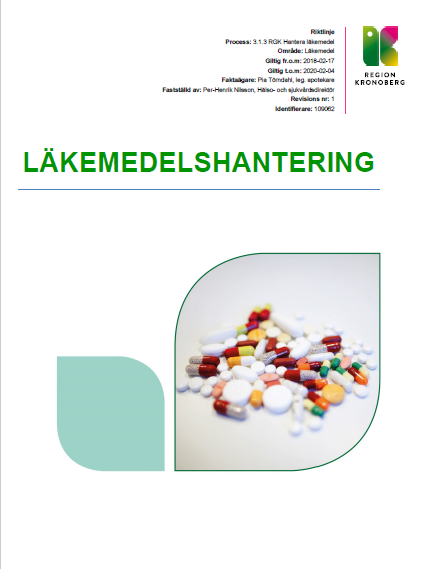 [Speaker Notes: Ny föreskrift för läkemedelshantering (1/1 2018), ny riktlinje för läkemedelshantering i Region Kronoberg (feb 2018), avdelningens/klinikens ska ha en lokal rutin för läkemedelshantering

Samma regelverk öppen och slutenvård, det har i tidigare författningar varit en skillnad mellan öppen och sluten vård.
I öppen vård har det varit tillåtet att delegera läkemedelshantering till undersköterskor men inte i slutenvård.
Trots detta har tex att ge bedövning vid KAD utförts av undersköterskor i slutenvård för att få det praktiska arbetet att fungera.

Den nya lagstiftningen innebär att vi kan arbeta ”lagligt” och att vi kommer att utfärda skriftliga delegeringar till undersköterskor som praktiskt hanterar läkemedel.
Vad som kommer att delegeras kan variera utifrån vilken verksamhet det är. Vad som får delegeras beslutas av verksamhetschefen. Var delegeringen gäller beslutas också av verksamhetschef.
Avdelningschefen på varje enhet utser sjuksköterska som får delegera. 

Utbildningen som vi har nu är samma för alla undersköterskor som är aktuella för att få delegering. Det kanske kan uppfattas av er som jobbat länge som väldigt basalt men det är viktigt att vi tar det från grunden eftersom alla nya som gamla ska ha en gemensam grund.

Det är viktigt att komma ihåg att den föreskriften ska inte användas för att lösa bristen på sjuksköterskor utan syftet är att följa gällande lagstiftning och höja kompetensen för de arbetsuppgifter som utförs.

Ha gärna ett utskrivet ex. av Läkemedelshantering Region Kronoberg]
BAKGRUND
Begrepp inom läkemedelshantering
[Speaker Notes: Läkemedelsprocessen från ordination till patient har fått/tagit sitt läkemedel
Förklara begreppen, ordination, iordningställa, administrera/överlämna
Vem får gör vad?

Detta ingår också i läkemedelshantering: förvaring, rekvisition och kontroll, förskrivning

Förklara även begreppet - Generellt direktiv om läkemedelsbehandling]
BAKGRUND
Läkemedelshantering - delegering
3
4
2
1
Undersköterska möter patienten och läkemedels-behovet framkommer.
Undersköterska samråder med sjuksköterska som gör en behovsbedömning.
Undersköterska överlämnar läkemedlet till patienten.
Undersköterska dokumenterar i datorn.
[Speaker Notes: Bilder som beskriver processen för ett läkemedel för en undersköterska som har delegering, 

Enligt föreskriften får iordningställande och administrering/överlämnande av läkemedel delegeras. I Region Kronobergs riktlinje har vi mer tydligt definierat vilka uppgifter som får delegeras/ inte delegeras.

Att man dokumenterar när man administrerat/ överlämnar läkemedel kallas att man signerat uppgiften.]
BAKGRUND
Risker vid läkemedelshantering
Störningar och distraktioner vid utförande
Välja fel läkemedel, 
Att inte få läkemedel i rätt tid eller få fel dos
Förväxling av patienter
Brister i kommunikation
Medicinteknik – handhavandefel
[Speaker Notes: På Socialstyrelsens hemsida kan man läsa om Patientsäkerhet:
https://patientsakerhet.socialstyrelsen.se/risker/vardskadeomraden/lakemedelsrelaterade-skador 

Var uppstår riskerna?
Läkemedelsbehandlingen följer patientens väg genom hälso- och sjukvården och riskerna ser olika ut beroende på vem patienten är och var patienten befinner sig, till exempel i en ambulans, på en slutenvårdsavdelning eller i hemsjukvården. Det finns även en risk när information ska överföras mellan vårdgivare.

Många delmoment
Läkemedelshantering omfattar alla de aktiviteter som ingår i patientens läkemedelsprocess och inkluderar både själva hanteringen av läkemedlet och informationsöverföringen, oavsett vem som hanterar läkemedlet. Läkemedelshanteringen omfattar ordination, rekvisition, förvaring, expediering, iordningställande, överlämnande och administrering av läkemedel. I processen ingår också att övervaka en patient som har fått ett läkemedel och följa upp en läkemedelsbehandling.]
Översikt
BAKGRUND
DISKUSSION & FRÅGOR
LÄKEMEDELSKUNSKAP
PRAKTISK HANTERING
DELEGERING
[Speaker Notes: Avsnitt Delegering]
DELEGERING
Vad innebär delegering?
Genom delegering lämnar en sjuksköterska över specifika uppgifter inom läkemedelshanteringen

Att få delegering innebär att du:
Tar över ansvaret för uppgiften att hantera läkemedel. Det är du som ser till att du ger:
rätt person (namn och personnummer)
rätt läkemedel (rätt läkemedelsform, rätt läkemedelsstyrka, och rätt antal)
rätt tidpunkt
rätt sätt
rätt dokumenterat
[Speaker Notes: Bild från Jobba säkert med läkemedel]
DELEGERING
Rättigheter och skyldigheter
Ett beslut om delegering ska vara:

Skriftligt
Personligt
Tidsbestämt (ett beslut gäller i högst ett år, sedan måste det förnyas)

Du har ansvar för att signalera till din chef när delegeringen behöver förnyas. Att få delegering innebär både rättigheter och skyldigheter.
DINA RÄTTIGHETER
DINA SKYLDIGHETER
[Speaker Notes: Klicka på +, för att se rättigheter och skyldigheter]
DELEGERING
Rättigheter och skyldigheter
DINA RÄTTIGHETER
Ett beslut om delegering ska vara:

Skriftligt
Personligt
Tidsbestämt (ett beslut gäller i högst ett år, sedan måste det förnyas)

Du har ansvar för att signalera till din chef när delegeringen behöver förnyas. Att få delegering innebär både rättigheter och skyldigheter.
Du ska få den information och undervisning du behöver för att känna dig trygg med att ge läkemedel.
Du kan tacka nej till en delegering om du inte känner dig säker på vad du ska göra.
Du har rätt att säga upp din delegering.
DINA SKYLDIGHETER
[Speaker Notes: Gå igenom rättigheter]
DELEGERING
Rättigheter och skyldigheter
Ett beslut om delegering ska vara:

Skriftligt
Personligt
Tidsbestämt (ett beslut gäller i högst ett år, sedan måste det förnyas)

Du har ansvar för att signalera till din chef när delegeringen behöver förnyas. Att få delegering innebär både rättigheter och skyldigheter.
DINA RÄTTIGHETER
DINA SKYLDIGHETER
Du har själv ansvaret för hur du utför dina arbetsuppgifter.
Du har ansvar för att ge läkemedel på ett säkert sätt.
Du får bara göra de uppgifter som ingår i din delegering.
Du får inte låta någon utan delegering utföra dina uppgifter istället för dig.
Du måste rapportera om något har hänt som har gjort att du inte har kunnat ge läkemedlet på rätt sätt.
Du måste rapportera alla läkemedelsavvikelser.

Om du inte följer bestämmelserna kan delegeringen återkallas.
[Speaker Notes: Gå igenom skyldigheter]
DELEGERING
Uppgifter som kan delegeras Region Kronoberg
[Speaker Notes: Beskriver de uppgifter som generellt kan delegeras inom Region Kronoberg. 
Inom vissa avdelningar/kliniker kan finnas annat som delegeras. 

Ta upp om det är annat som  kommer att delegeras inom kliniken/avdelningen/mottagningen

Vid undantag: Dialog med arbetsgrupp för läkemedelshantering/chefläkare]
DELEGERING
Uppgifter som inte behöver delegeras
Det behövs ingen delegering i de fall sjuksköterska överlämnar läkemedel och undersköterska endast hjälper patient att inta sitt läkemedel, t.ex. i samband med matning.

Assistans/handräckning
Det är inte fråga om delegering om det gäller att vid enstaka tillfällen uppdra åt någon att utföra en uppgift i form av assistans eller handräckning. För att motta handräckning måste sjuksköterska/motsvarande först ha konstaterat att det är förenligt med god och säker vård. (SOSFS 1997.14)
[Speaker Notes: Se Läkemedelshantering Region Kronoberg, kap Delegering, s 33]
Översikt
BAKGRUND
DISKUSSION & FRÅGOR
LÄKEMEDELSKUNSKAP
PRAKTISK HANTERING
DELEGERING
[Speaker Notes: Avsnitt läkemedelskunskap: lägg fokus på de läkemedel som ni på kliniken/avdelningen/mottagningen har delegerat till undersköterska att hantera

Tips att läsa mer om läkemedlen FASS.se (patientversion) eller 1177.se

Tänk på att gå igenom vad som är viktigt för undersköterskan att veta vid iordningställande och administrering av läkemedlet.]
LÄKEMEDELSKUNSKAP
Hur verkar läkemedel?
För att ett läkemedel ska ge effekt i kroppen måste det först tas upp i blodet för att sedan föras ut i kroppen där det verkar. En del läkemedel sprids till hela kroppen medan andra bara verkar i vissa delar. Läkemedlet bryts sedan ned i levern. De flesta läkemedlen lämnar kroppen via njurarna med urinen, men en del lämnar med avföring, svett eller genom utandning.

Det finns olika sätt att ta läkemedel. Klicka på rutorna för att läsa mer…
Via munnen
I slidan eller ändtarmen
Via injektion och infusion
På eller genom huden
I ögon, öron och näsa
Via inhalation
[Speaker Notes: Bild från Jobba säkert med läkemedel]
LÄKEMEDELSKUNSKAP
Hur verkar läkemedel?
En del läkemedel som tas via munnen ger lokal effekt i mun, svalg eller mag- och tarmkanalen, medan andra tas upp i blodet och sprids och verkar i kroppen.
Via munnen
För att ett läkemedel ska ge effekt i kroppen måste det först tas upp i blodet för att sedan föras ut i kroppen där det verkar. En del läkemedel sprids till hela kroppen medan andra bara verkar i vissa delar. Läkemedlet bryts sedan ned i levern. De flesta läkemedlen lämnar kroppen via njurarna med urinen, men en del lämnar med avföring, svett eller genom utandning.

Det finns olika sätt att ta läkemedel. Klicka på rutorna för att läsa mer…
I slidan eller ändtarmen
Via injektion och infusion
På eller genom huden
I ögon, öron och näsa
Via inhalation
Via inhalation
[Speaker Notes: Bild från Jobba säkert med läkemedel]
LÄKEMEDELSKUNSKAP
Hur verkar läkemedel?
Via munnen
För att ett läkemedel ska ge effekt i kroppen måste det först tas upp i blodet för att sedan föras ut i kroppen där det verkar. En del läkemedel sprids till hela kroppen medan andra bara verkar i vissa delar. Läkemedlet bryts sedan ned i levern. De flesta läkemedlen lämnar kroppen via njurarna med urinen, men en del lämnar med avföring, svett eller genom utandning.

Det finns olika sätt att ta läkemedel. Klicka på rutorna för att läsa mer…
I slidan eller ändtarmen
Via injektion och infusion
Krämer, salvor, lotioner och geler som stryks på huden har ofta en lokal effekt. Depotplåster innehåller läkemedel som tas upp genom huden och verkar i olika delar av kroppen under en längre tid. Smärtplåster och nikotinplåster är två exempel.
I ögon, öron och näsa
Via inhalation
På eller genom huden
[Speaker Notes: Bild från Jobba säkert med läkemedel]
LÄKEMEDELSKUNSKAP
Hur verkar läkemedel?
För att ett läkemedel ska ge effekt i kroppen måste det först tas upp i blodet för att sedan föras ut i kroppen där det verkar. En del läkemedel sprids till hela kroppen medan andra bara verkar i vissa delar. Läkemedlet bryts sedan ned i levern. De flesta läkemedlen lämnar kroppen via njurarna med urinen, men en del lämnar med avföring, svett eller genom utandning.

Det finns olika sätt att ta läkemedel. Klicka på rutorna för att läsa mer…
Via munnen
Via injektion och infusion
På eller genom huden
I ögon, öron och näsa
Via inhalation
I slidan eller ändtarmen
Läkemedel som ges i slidan är gjorda för att verka lokalt, till exempel mot sköra slemhinnor eller mot svampinfektioner. 

Suppositorier och klysma ges via ändtarmen. De kan både verka lokalt eller tas upp via tarmen och ge effekt i andra delar av kroppen.
Via inhalation
[Speaker Notes: Bild från Jobba säkert med läkemedel]
LÄKEMEDELSKUNSKAP
Hur verkar läkemedel?
För att ett läkemedel ska ge effekt i kroppen måste det först tas upp i blodet för att sedan föras ut i kroppen där det verkar. En del läkemedel sprids till hela kroppen medan andra bara verkar i vissa delar. Läkemedlet bryts sedan ned i levern. De flesta läkemedlen lämnar kroppen via njurarna med urinen, men en del lämnar med avföring, svett eller genom utandning.

Det finns olika sätt att ta läkemedel. Klicka på rutorna för att läsa mer…
Via munnen
I slidan eller ändtarmen
Via injektion och infusion
På eller genom huden
Via inhalation
I ögon, öron och näsa
Ögon- och örondroppar verkar lokalt i ögat respektive hörselgången. Det är vanligt att äldre får ögondroppar mot högt ögontryck (glaukom). Nässpray verkar  avsvällande vid nästäppa och allergi.
[Speaker Notes: Bild från Jobba säkert med läkemedel]
LÄKEMEDELSKUNSKAP
Hur verkar läkemedel?
För att ett läkemedel ska ge effekt i kroppen måste det först tas upp i blodet för att sedan föras ut i kroppen där det verkar. En del läkemedel sprids till hela kroppen medan andra bara verkar i vissa delar. Läkemedlet bryts sedan ned i levern. De flesta läkemedlen lämnar kroppen via njurarna med urinen, men en del lämnar med avföring, svett eller genom utandning.

Det finns olika sätt att ta läkemedel. Klicka på rutorna för att läsa mer…
Via munnen
I slidan eller ändtarmen
På eller genom huden
I ögon, öron och näsa
Via inhalation
Via injektion och infusion
Injektioner och infusioner är ett sätt att tillföra läkemedel med hjälp av en nål direkt till en muskel (im), i underhudsfett (sc) eller i en blodåder (iv). Det gör att läkemedlet snabbt ger effekt och också att man kan styra läkemedlet mer noggrant. Insulin är ett exempel på läkemedel som måste injiceras.
Via inhalation
[Speaker Notes: Bild från Jobba säkert med läkemedel]
LÄKEMEDELSKUNSKAP
Hur verkar läkemedel?
För att ett läkemedel ska ge effekt i kroppen måste det först tas upp i blodet för att sedan föras ut i kroppen där det verkar. En del läkemedel sprids till hela kroppen medan andra bara verkar i vissa delar. Läkemedlet bryts sedan ned i levern. De flesta läkemedlen lämnar kroppen via njurarna med urinen, men en del lämnar med avföring, svett eller genom utandning.

Det finns olika sätt att ta läkemedel. Klicka på rutorna för att läsa mer…
Via munnen
I slidan eller ändtarmen
Via injektion och infusion
På eller genom huden
I ögon, öron och näsa
Via inhalation
Förutom att svälja läkemedel kan man också andas in (inhalera) dem. De vanligaste läkemedlen som inhaleras ger effekt i lungorna, till exempel mot astma och KOL (kronisk obstruktiv lungsjukdom).
[Speaker Notes: Bild från Jobba säkert med läkemedel]
LÄKEMEDELSKUNSKAP
Olika former av läkemedel
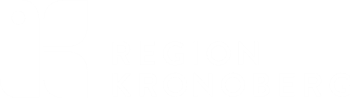 [Speaker Notes: Bild från Jobba säkert med läkemedel

Nämn ev:
Smärtplåster – vid byte måste det gamla tas bort, eftersom det är läkemedel kvar.  Uppmärksamma om det sitter flera smärtplåster på patienten.
Tabletter/kapslar – en del kan krossas, andra måste sväljas hela]
LÄKEMEDELSKUNSKAP
Syrgas
Ordineras i L/min
Administreringssätt t.ex. grimma, öppen mask, sluten mask eller reservoarmask (traumamask)
Effekten utvärderas med saturation och/eller arteriell blodgas. 
Byte av administreringssätt i samråd med sjuksköterska 
Tillfälligt uppehåll t.ex. vid toalettbesök, undersökning?
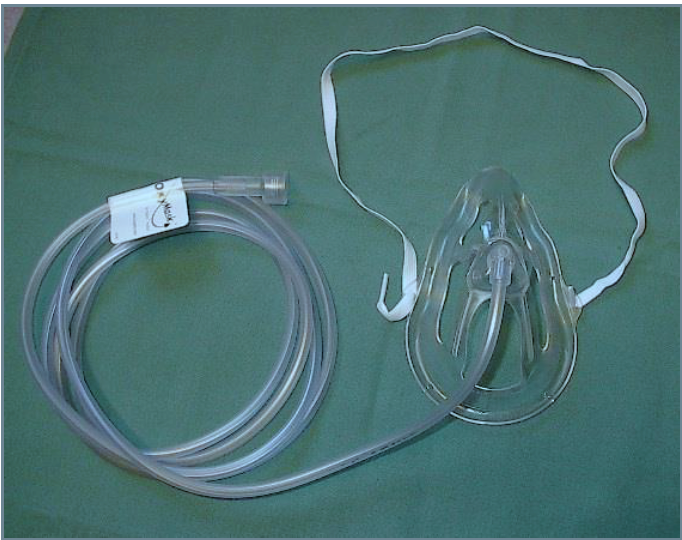 Öppen mask ”Oxymask”Max 15L/min
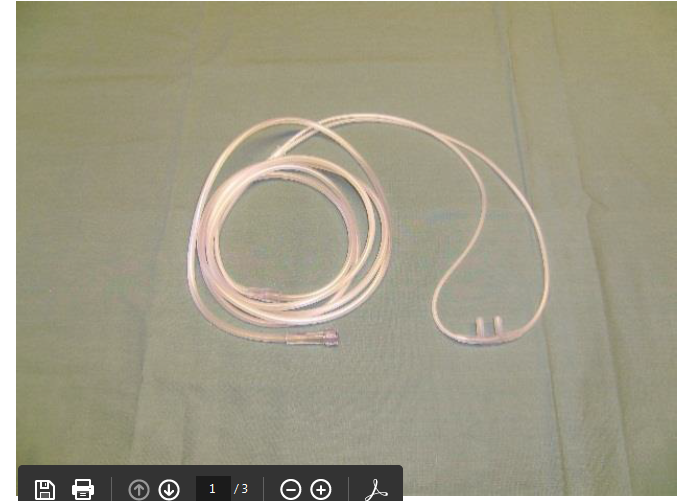 GrimmaMax 4L/min
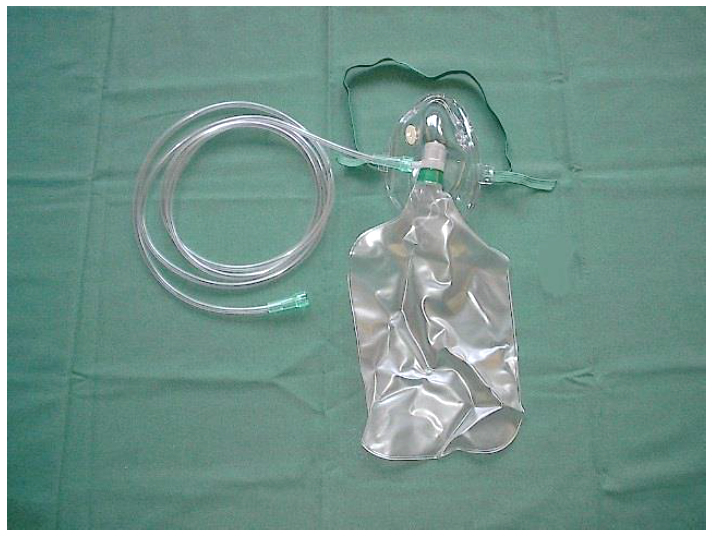 ReservoarmaskCa10-15L/min 
Viktigt att reservoaren är fylld och inte sammanfallen
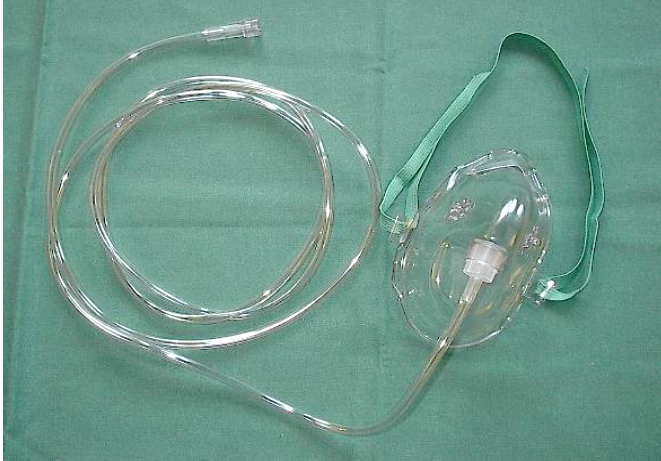 Sluten maskCa 5-8L/min

Aldrig mindre än 5L/min pga risk för koldioxidretention
[Speaker Notes: Olika masker kan hantera olika flöden:
Grimma
Oxymask
Sluten mask (Hudson mask) 
Reservoarmask]
LÄKEMEDELSKUNSKAP
Syrgas - administrering
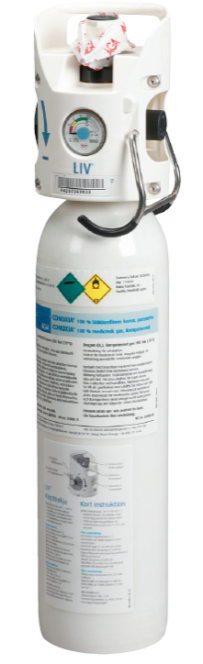 Gasflaska eller central anläggning
Central anläggning vanligast (via väggen)
Gasflaska oftast vid tillfällig användning t ex vid transport/undersökning 
Förvissa dig inför transport att tillräcklig mängd gas finns kvar i flaskan. 
Viktigt öppna avstängningsventil och ställa in flödesväljaren
Gasflaska får inte tömmas mer än till 5 Bar om flaskan saknar restgasventil
Gasflaska med inbyggd regulator och restgasventil
[Speaker Notes: Varför får den inte tömmas till lägre än 5 bar Det ska vara ett litet övertryck kvar i flaskan för att förhindra att flaskan blir kontaminerad, när det är tryck kvar är det svårt att få in t.ex. vatten i flaskan.
Det sitter oftast en restgasventil på flaskorna vilket ska förhindra flaskan från att bli helt tömd.]
LÄKEMEDELSKUNSKAP
Syrgas - administrering
Hur ska den ordinerade mängden ställas in på flödesmätaren?
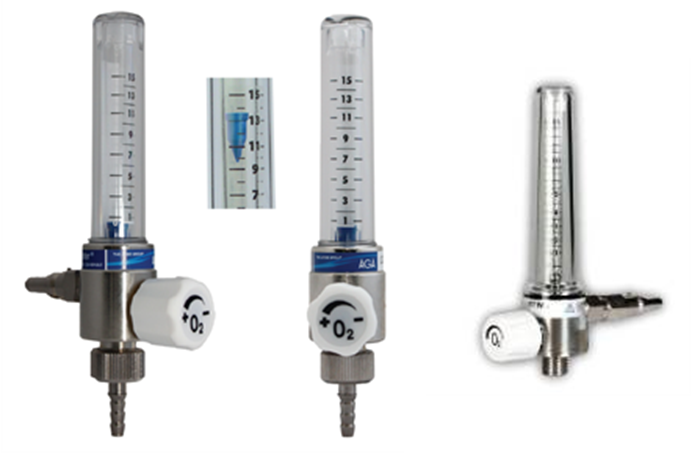 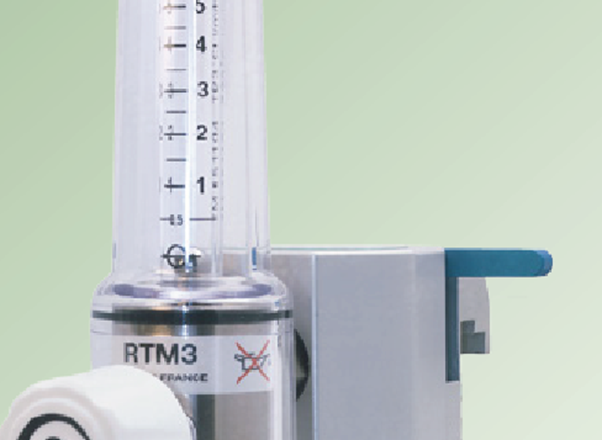 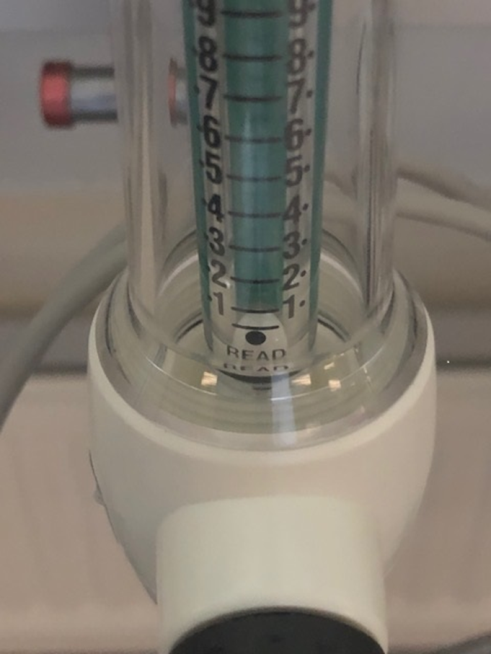 Avläsning vid kulans övre kant
Avläsning vid den plana ytan på flytkroppen
Avläsning mitt
på kulan
[Speaker Notes: Gå igenom de varianter som finns på er avdelningen och hur man läser av/ställer in:
Pilens spets, toppen på kulan, mitt på kulan eller i fasta steg.]
LÄKEMEDELSKUNSKAP
Ingen eld utan syre
Lägg aldrig en grimma/mask med pågående syrgastillförsel direkt på kläder, sängkläder. 
Stäng av syrgastillförseln när behandlingen är avslutad
En patient som får syrgasbehandling får använda hud- och läppsalva.
Vid brand ska nödavstängningsventiler för syrgas stängas och gasflaskor föras i säkerhet.
[Speaker Notes: Syrgas brinner inte men underhåller en brand som redan uppstått. Alla situationer som ökar risken för att brand uppstår ska undvikas. 
Syrgas ansamlas i textilier, hår och skägg. Lägg aldrig en grimma/mask med pågående syrgastillförsel direkt på kläder, sängkläder. 
Stäng av syrgastillförseln när behandlingen är avslutad
Att tända ett ljus i ett rum där syrgasbehandling har skett är inte farligt men att hantera eld i anslutning till anrikade textilier kan starta en brand som är mycket svårsläckt.
Man får aldrig smörja gängor eller kopplingar på syrgastub eller slangar med fett eller smörjolja eftersom fett i kontakt med syrgas vid högt tryck kan leda tillsjälvantändning. 
En patient som får syrgasbehandling får använda hud- och läppsalva.
Vid brand ska nödavstängningsventiler för syrgas stängas och gasflaskor föras i säkerhet.

Utbildning  medicinska gaser, hantering och säkerhet finns i TILDA – alla som hantera syrgas ska gå igenom den.]
LÄKEMEDELSKUNSKAP
Instillagel/Xylocain gel
Instillagel/Xylocain gel
Används: Lokalbedövning vid kateterisering av urinblåsa
InnehållInstillagel: lidokain +klorhexidin
Xylocain: lidokain

Riktlinje Kateterisering av urinblåsa >>
OBS! Om urinodling ska tas rekommenderas Xylocain gel (innehåller inte klorhexidin som kan påverka odlingen)
Dosering
Män
Använd två förpackningar med bedövningsmedel
Inverkningstid 2-3 min.
Bedöva i två omgångar, avvakta inverkningstid efter båda bedövningsomgångarna!
Använd penisklämma.
Kvinnor
Använd en förpackning med bedövningsmedel 
Inverkningstid 2-3 min.
[Speaker Notes: Finns patienter som kan vara överkänsliga mot innehållet, kan leda till en anafylaxi.

Om urinodling ska tas rekommenderas Xylocain gel (innehåller inte klorhexidin som kan påverka odlingen)

Instillagel fp innehåller 11 ml
Xylocain fp innehåller 10 g]
LÄKEMEDELSKUNSKAP
Munvård
Nystimex (nystatin) mixtur 100000 IE/ml
Användning: Mot svampinfektion i munnen
Dos: 1ml 4 gånger dagligen
Tänk på: Ska ges efter måltid och hållas kvar i munnen så länge som möjligt. Skaka flaskan innan användning.

Lidokain munhålepasta 5 % 
Användning: Lokalbedövning av munslemhinna
Dos: liten mängd (ärta) i tunt lager
Xerodent sugtablett
Användning: Symtombehandling vid muntorrhet (salivstimulerande äppelsyra) och karies (natriumfluorid)

Dentan, Fludent sugtablett, lösning
Användning: Karies, innehåller fluor
[Speaker Notes: OBS! Många produkter vid munvård är inte klassade som läkemedel , därför tas de inte upp här.]
LÄKEMEDELSKUNSKAP
Utvärtes läkemedel
Mildison, Hydrokortison (gr I)Emovat, (gr II)Ovixan, Betnovat  (gr III)
Innehåller: Kortison 
Användning: Behandling av eksemTänk på: Smörj rikligt på eksemet
Canoderm, Propyderm, Propyless
Innehåller: mjukgörande ämne t.ex. karbamid, propylenglykolAnvändning: Mjukgörande behandling
Pevaryl
Innehåller: SvampmedelAnvändning: Lokalbehandling av svampinfektion

Cortimyk (gr I), Pevisone (gr II)
Innehåller: svampmedel + kortisonAnvändning: Lokalbehandling av svampinfektion med inflammatoriskt inslag
[Speaker Notes: Rekommendation: Alla patienter med eksem ska använda mjukgörare.]
LÄKEMEDELSKUNSKAP
Utvärtes läkemedel
Tapin, Emla (prilokain + lidokain), kräm och plåster
Användning: Lokalbedövande salva för hud i samband med t.ex. nålstickDos:Kräm: Smörj  i ett tjockt lager på det ställe som ska bedövas minst en timme före ingreppet
En vanlig dos för vuxna är en halv tub på 5 gram. Doseringen till barn beror på barnets ålder.
Plåster: Sätt plåstret på det ställe som ska bedövas minst en timme före ingreppet. Huden ska vara ren och torr när plåstret sätts på.
En vanlig dos för vuxna och barn över 12 år är ett eller flera plåster i minst en och högst fem timmar.
Doseringen till barn beror på barnets ålder.
Tänk på: Om krämen eller plåstret sitter på huden en till två timmar varar effekten cirka två timmar efter att läkemedlet tagits bort.

Det finns andra läkemedel som används på huden och som innehåller enbart lidokain.Exempel på läkemedel som innehåller lidokain är Xylocain.
[Speaker Notes: Läs gärna på 1177.se: https://www.1177.se/Kronoberg/Fakta-och-rad/Lakemedel-A-O/Lidokain-och-prilokain-/]
LÄKEMEDELSKUNSKAP
Läkemedel mot förstoppning
Snabbverkande
Resulax (sorbitol) - mikrolavemang
Vid en tillfällig förstoppning bildas ofta en avföringspropp i ändtarmen. Läkemedlet mjukar upp den hårda avföringen och smörjer tarmens slemhinna. Även själva införandet av läkemedlet retar ändtarmen så att avföringen kommer igång.
Effekten kommer oftast efter 5-15 minuter.
Klyx (sorbitol + natriumdokusat) – rektallösning
Ökar vatteninnehållet och mjukgör  avföringen
Effekten inträder ca 5-20 min efter applicering, bör hållas i rektum i minst 5 min före tarmtömning
[Speaker Notes: Snabbverkande laxantia (Reklistan 2019)]
LÄKEMEDELSKUNSKAP
Läkemedel mot förstoppning
Volymökande
Bulkmedel:
Lunelax, Inolaxol - (fibrer), binder vatten 
Ska inte användas vid opioidorsakad förstoppning 
Försiktighet till äldre med dåligt vätskeintag
Osmotiskt verkande:
Laktulos – bryts ner i tarmen till ämnen som binder vatten
Movicol (makrogol) – binder vatten
Laxabon – används för tarmsköljning inför undersökning
[Speaker Notes: Volymökande (reklistan 2019):
Bulkmedel är olämpligt vid IBS enligt Rekommenderade läkemedel 2019]
LÄKEMEDELSKUNSKAP
Läkemedel mot förstoppning
Tarmmotorikstimulerande
Cilaxoral
Läkemedlet ökar tarmrörelser så att tarminnehållet passerar snabbare. 
Mindre mängd vatten sugs upp från tarminnehållet , när mer vätska stannar kvar i tarmen blir avföringen mjukare.Effekten kommer efter cirka tio timmar.
[Speaker Notes: Tarmmotorikstimulerande (reklistan 2019):
Cilaxoral (natriumpikosulfat), orala droppar
Vuxna vanligen 10 droppar till kvällen, max 20 droppar per dygn. Kan blandas med mat eller dryck.]
LÄKEMEDELSKUNSKAP
Inhalationer
Luftrörsvidgande
Beta-2-stimulerare
Kortverkande, ex Buventol, Ventoline
Långverkande, ex Onbrez 

Antikolinergika
Kortverkande ex. Atrovent, 
Långverkande ex. Spiriva, Braltus
Inflammationsdämpande
Kortison
ex. Giona, Flutide, Pulmicort
Kombinationer
Beta-2-stimulerare + kortison 
ex. Bufomix, Seretide

B-2-stimulerare + antikolinergika
Ex. Combivent

Finns även andra kombinationer se Rekommenderade läkemedel 2019 – Obstruktiva lungsjukdomar
[Speaker Notes: Orienterande bild:
Astma:
Grundbehandling kortison samt luftrörsvidgande vb. 
Finns även kombinationsbehandling 

KOL
Se triangeln i Läkemedel 2019]
LÄKEMEDELSKUNSKAP
Inhalationer
Olika sätt att inhalera 
Pulverinhalator
Sprayinhalator (+ spacer)
Via nebulisator
Inhalationsteknik
Mycket viktigt att utvärdera inhalationsteknik och effekt
Rapportera om det inte fungerar! Det finns alternativ
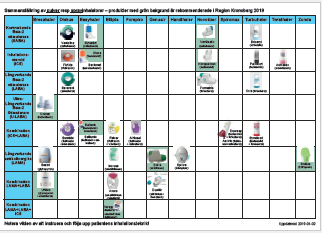 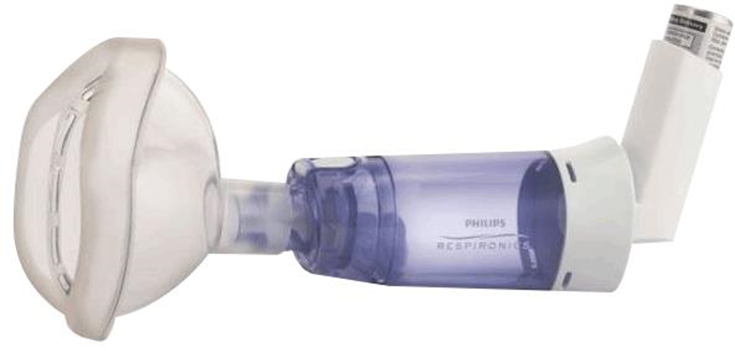 [Speaker Notes: Visa sammanställning över inhalatorer
 
Tips! http://www.medicininstruktioner.se/]
Översikt
BAKGRUND
DISKUSSION & FRÅGOR
LÄKEMEDELSKUNSKAP
PRAKTISK HANTERING
DELEGERING
[Speaker Notes: Avsnitt praktisk hantering:

Gå gärna igenom några praktiska exempel från vardagen.]
PRAKTISK HANTERING
Hur arbetar vi praktiskt
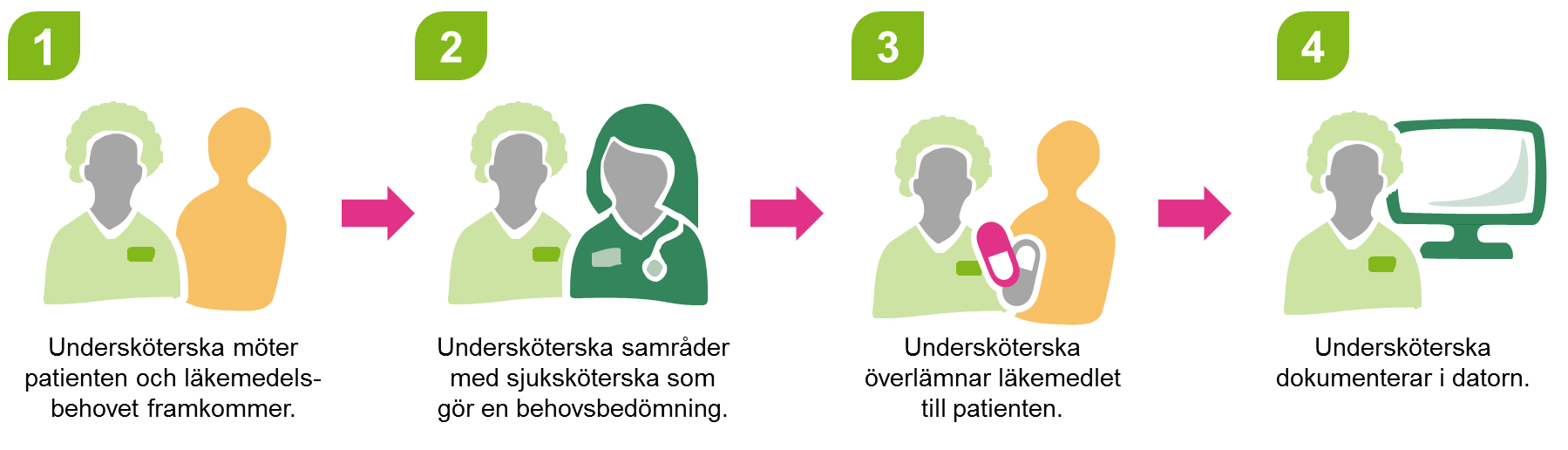 [Speaker Notes: Beskriv processen igen och vad som händer i de olika momenten.

Viktigt!
Sjuksköterska gör alltid behovsbedömning för läkemedel som är ordinerade vid behov eller enligt generellt direktiv innan iordningställande och administrering/överlämnande
Utförda moment ska dokumenteras (signeras) i Cosmic]
PRAKTISK HANTERING
Dokumentera i Cosmic – administrera utvärtes läkemedel
Utdelningsvy i Cosmic:
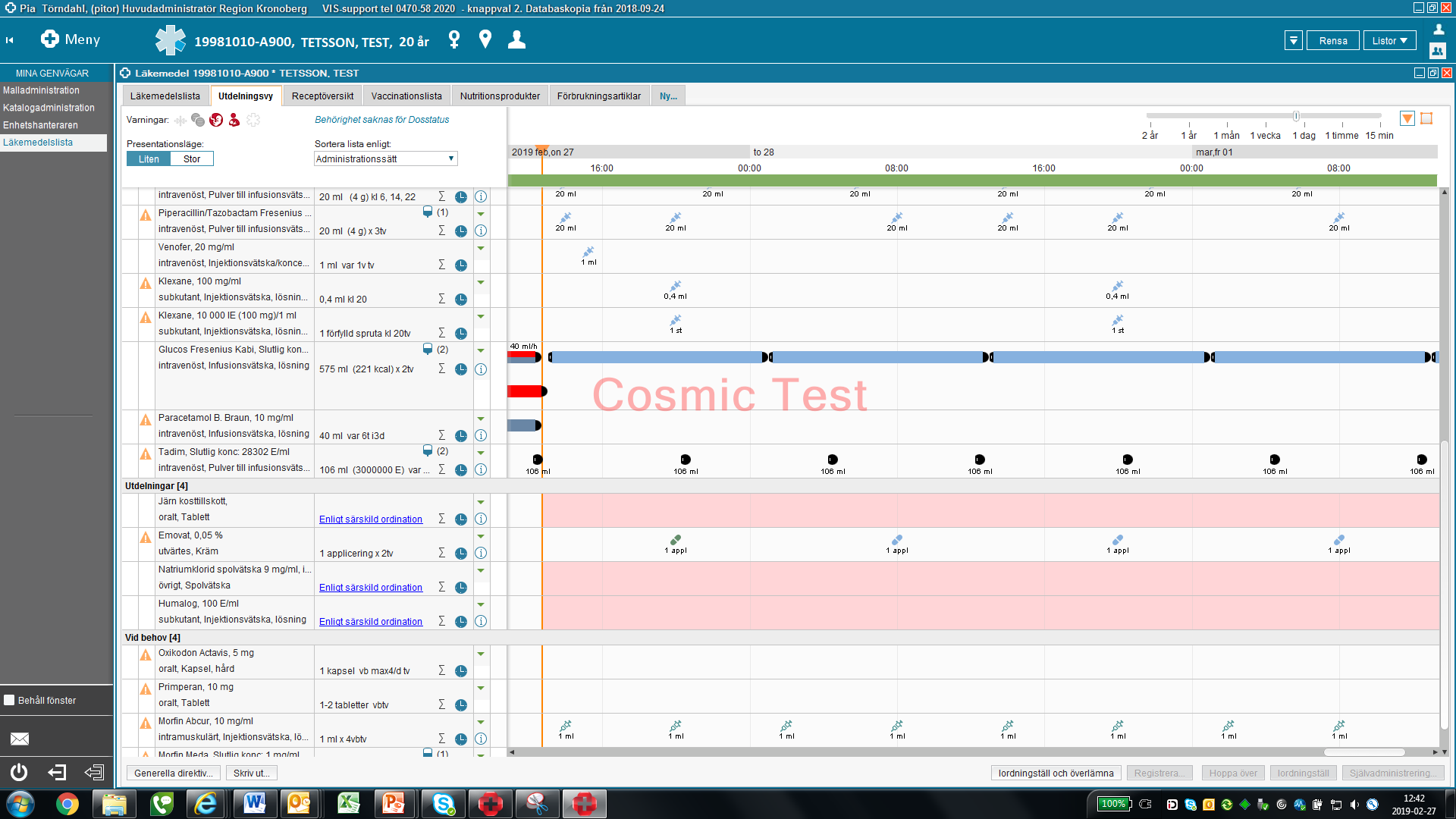 Utdelningstillfälle – högerklicka – välj administrera
[Speaker Notes: Visa gärna live!
Förklara kort läkemedelslista och utdelningsvy i Cosmic]
PRAKTISK HANTERING
Dokumentera i Cosmic – administrera utvärtes läkemedel
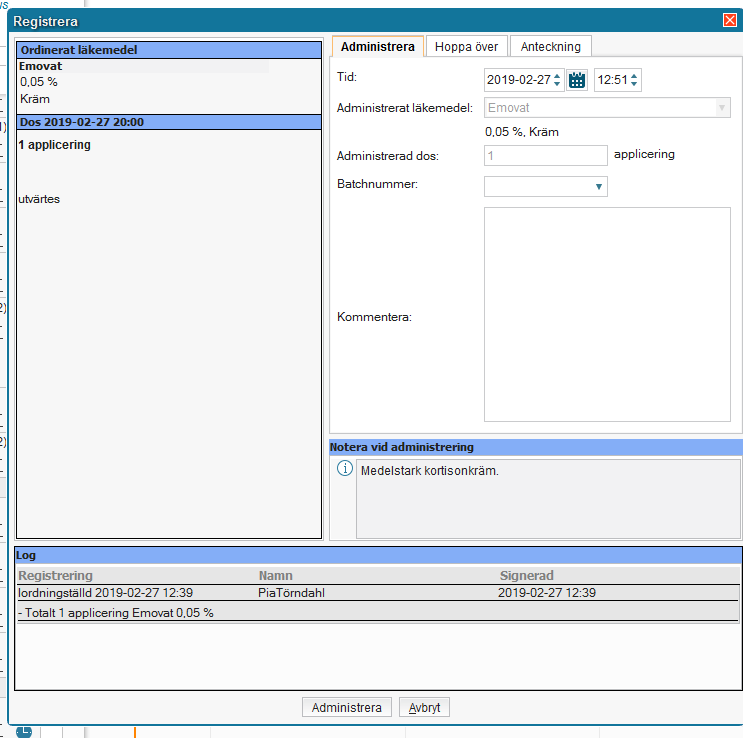 Registreringsdialog:

Tryck på administrera – dosen är signerad
Dokumentera i Cosmic – administrera Instillagel/Xylocain gel
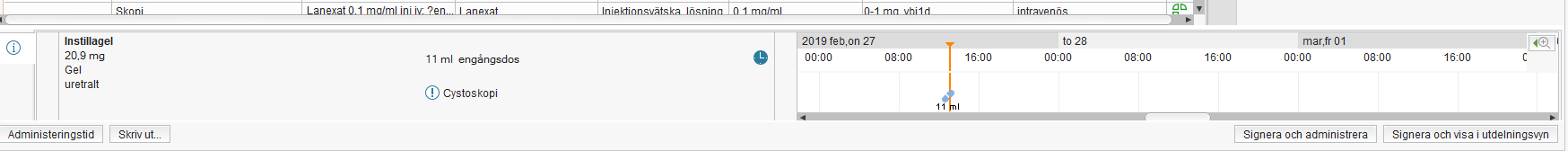 [Speaker Notes: Signering av administrering av Instillagel/Xylocain gel får som undantag hanteras via generella direktiv i Cosmic.

Att kateter ska sättas är redan ”ordinerat”. Övriga momenten dokumenteras i journaltabell, men vilket läkemedel som är administrerat ska göras i läkemedelslistan i Cosmic.]
Dokumentera i Cosmic – administrera Instillagel/Xylocain gel
[Speaker Notes: Visa hur det ser ut på utdelningsvyn  när dosen är dokumenterad och signerad.]
PRAKTISK HANTERING
Innan start
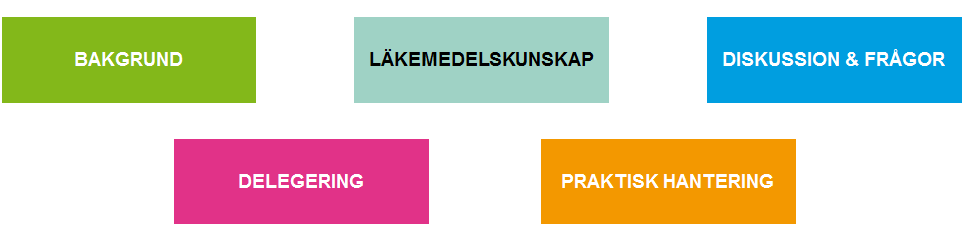 Utbildning


Delegeringsblanketten
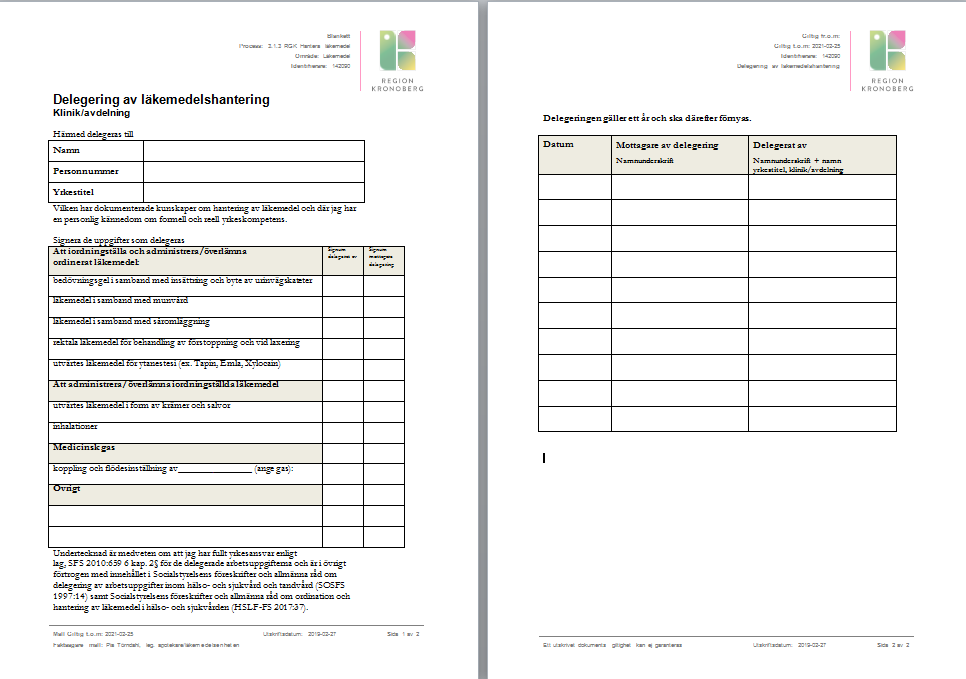 [Speaker Notes: Berätta vad som händer efter genomgången utbildning-
Delegeringsblankett ska fyllas i
Att signera läkemedel finns upplagd som grundbehörighet för usk i Cosmic]
Översikt
BAKGRUND
DISKUSSION & FRÅGOR
LÄKEMEDELSKUNSKAP
PRAKTISK HANTERING
DELEGERING
Diskussion och frågor
Översikt
BAKGRUND
DISKUSSION & FRÅGOR
LÄKEMEDELSKUNSKAP
PRAKTISK HANTERING
DELEGERING
[Speaker Notes: Om man vill gå tillbaka till något avsnitt – klicka på rubrikerna]